GRAPHING LINES...
(well sorta)
LAST TIME ON… (GROUP WORK!)
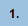 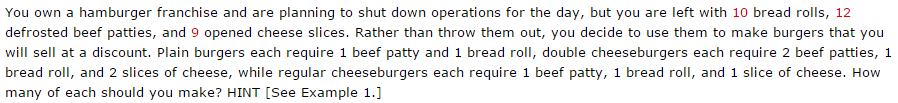 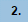 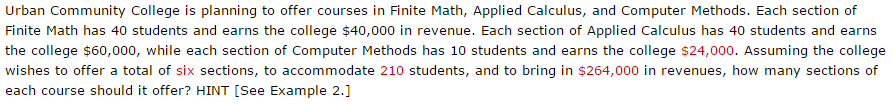 LAST TIME ON… (GROUP WORK!)
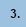 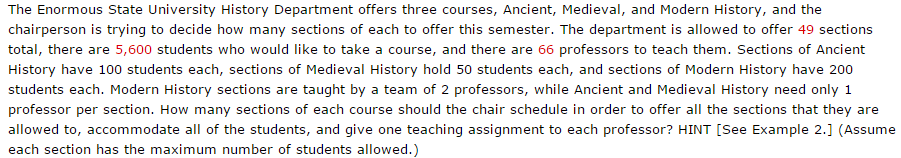 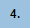 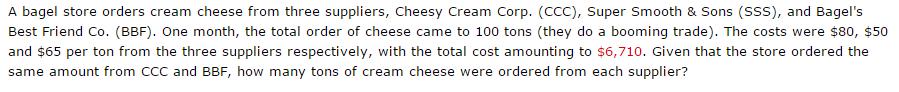 LETS DO THE DANG THING!
DO YOU KNOW HOW TO GRAPH LINES?
y=3x+5

y=2x+7

3y+2x=4
AS PROMISED: INEQUALITIES!
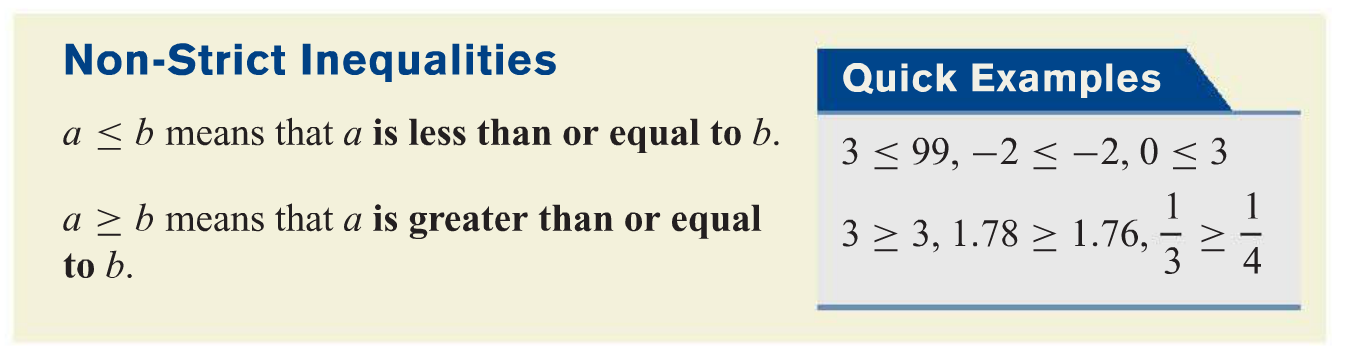 AS PROMISED: INEQUALITIES!
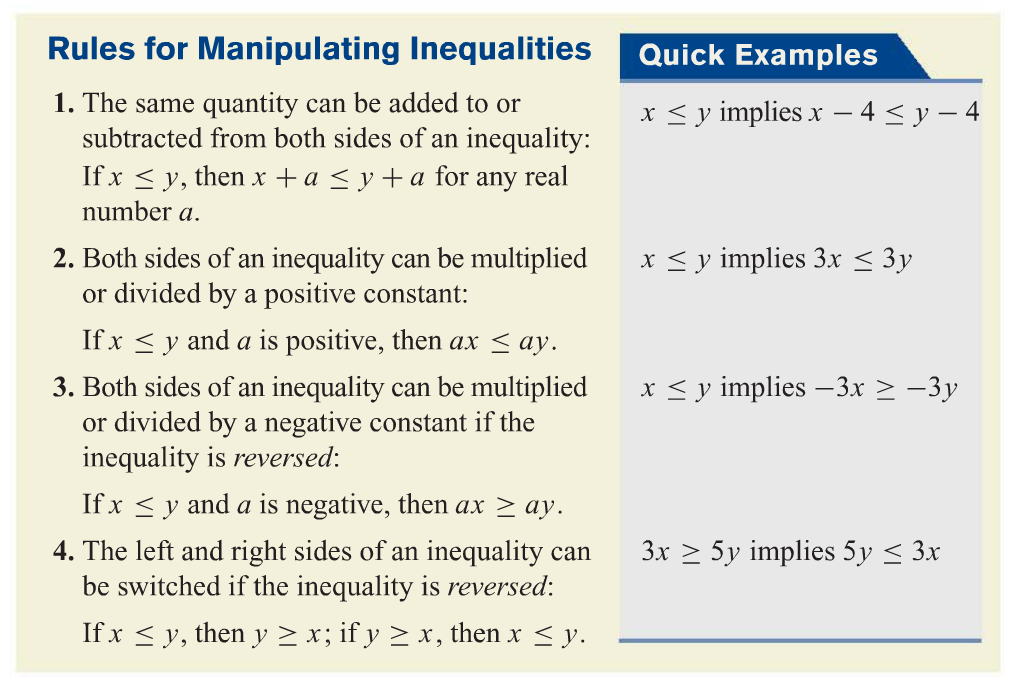 AS PROMISED: INEQUALITIES!
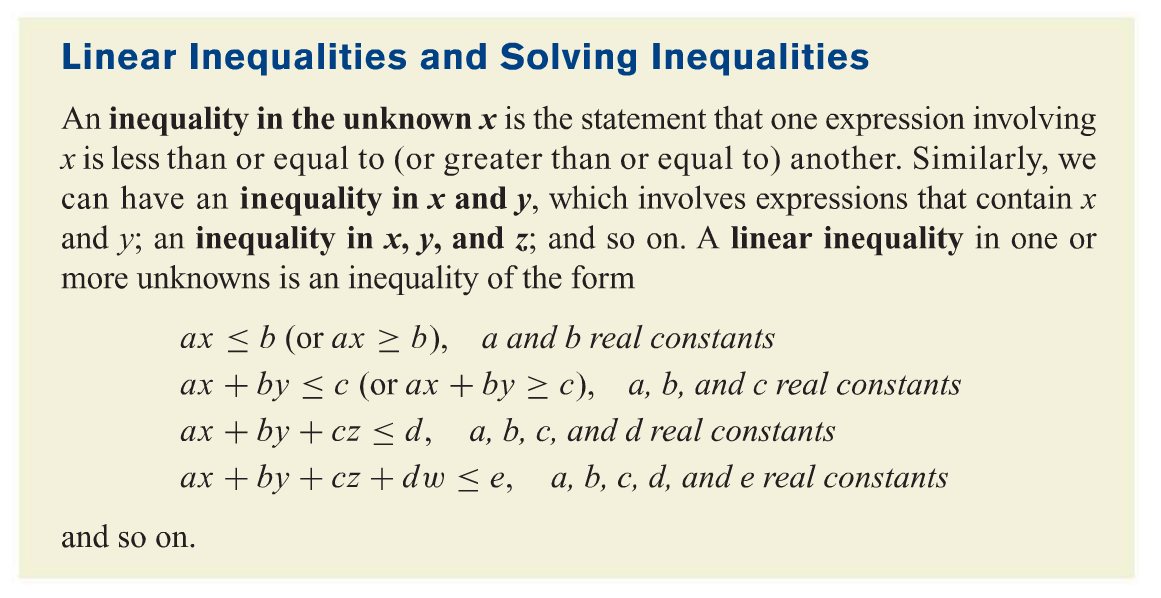 AS PROMISED: INEQUALITIES!
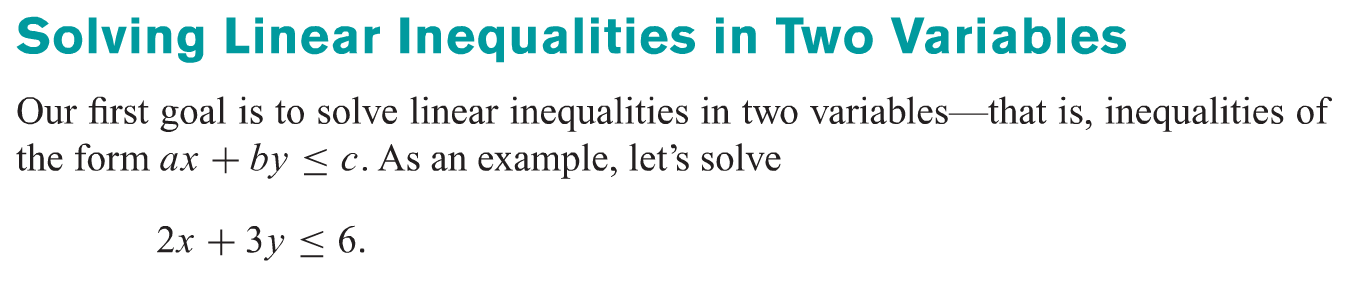 How many solutions will it have?
Technology to the Rescue… (for me not you)
Go to https://www.desmos.com/calculator
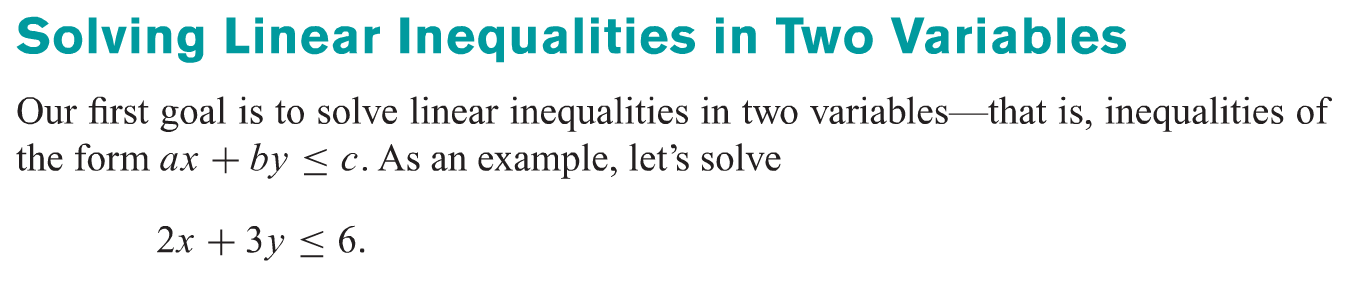 AS PROMISED: INEQUALITIES!
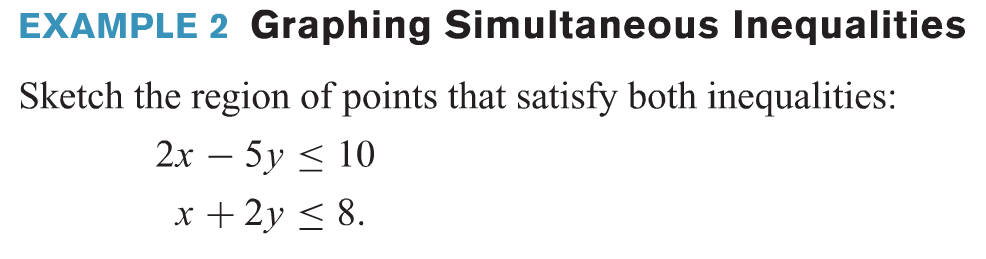 AS PROMISED: INEQUALITIES!
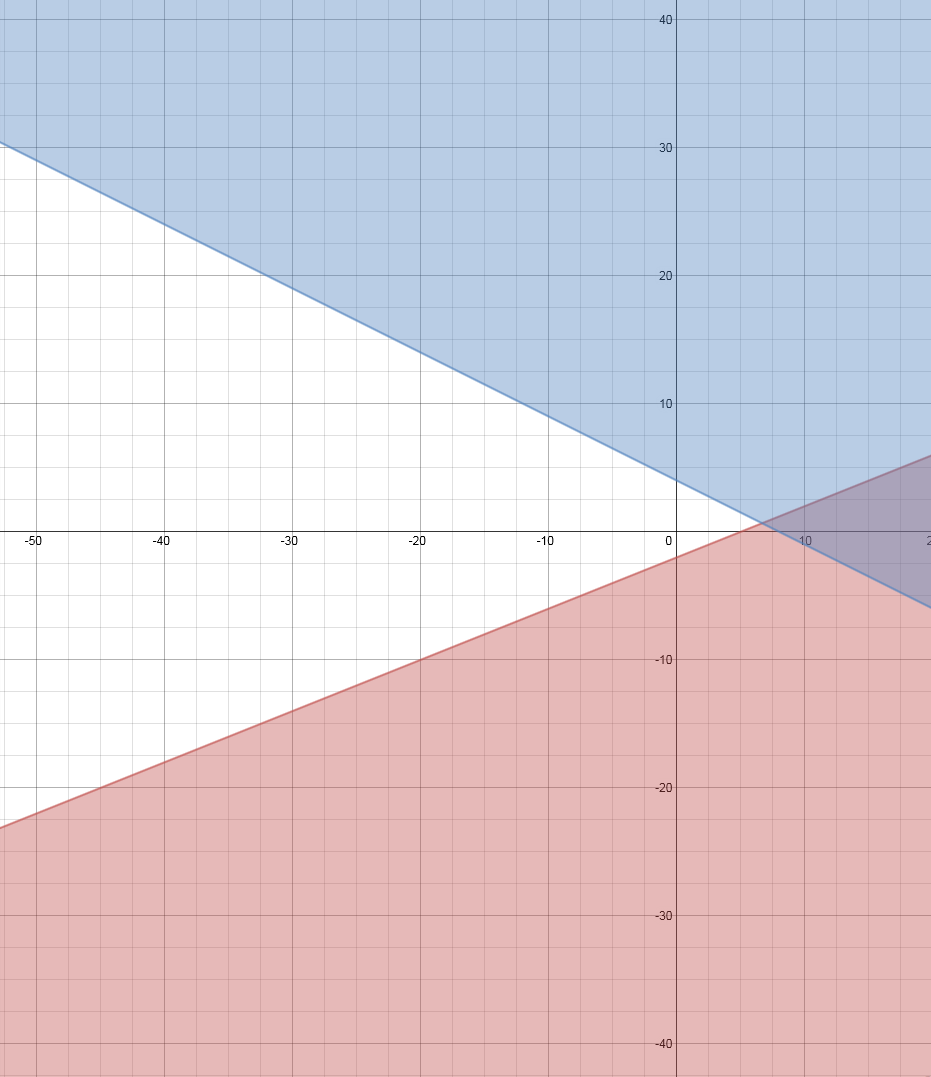 We call this the 
feasible region
ALL DEM LINES:
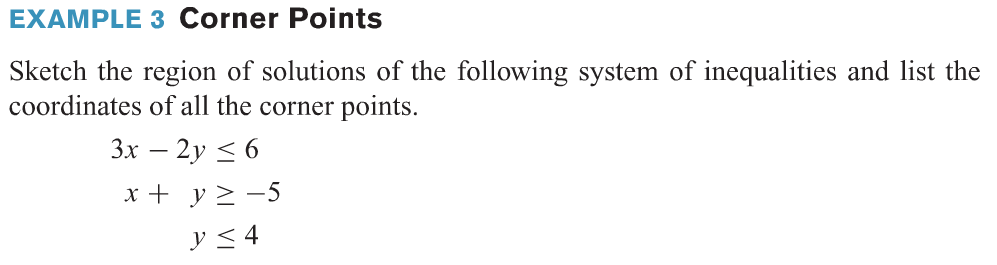 ALL DEM LINES:
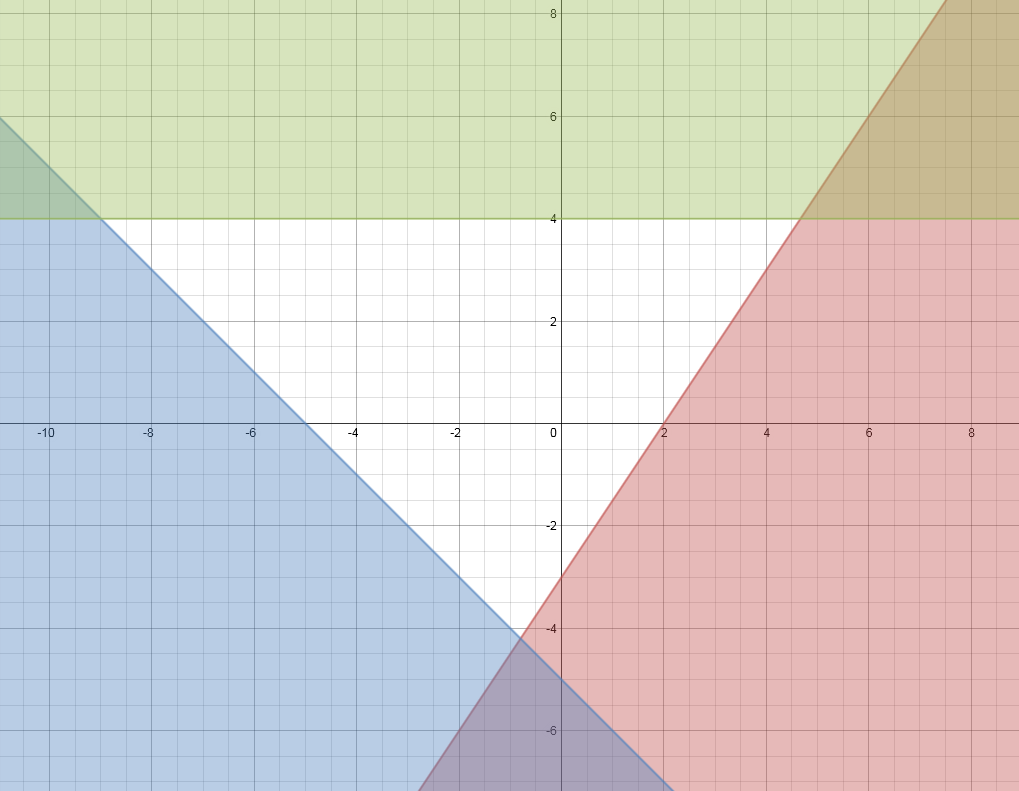 Remember this 
is the 
feasible region
ALL DEM LINES:
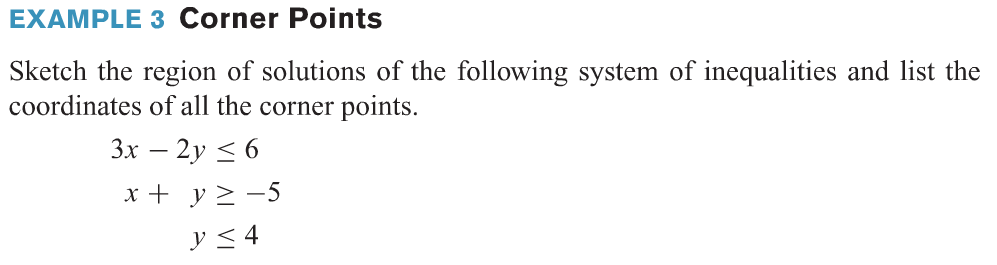 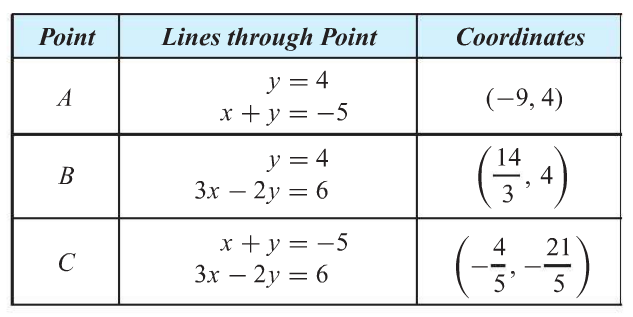 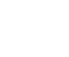 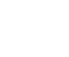 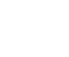 GROUP WORK:
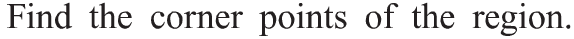 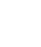 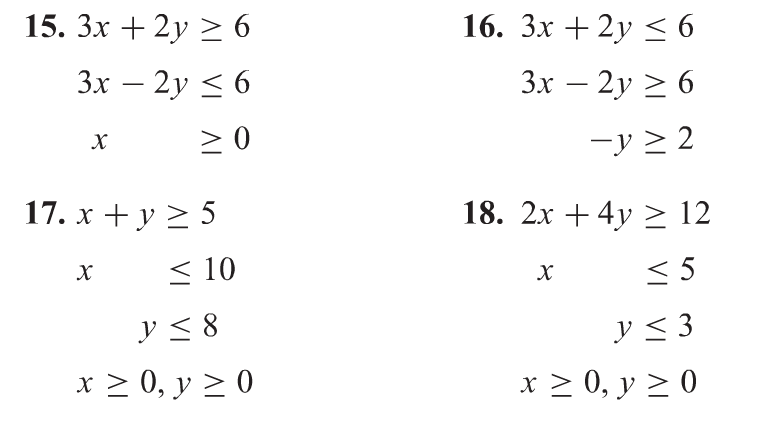 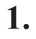 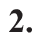 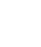 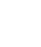 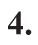 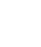 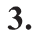 LETS DO THIS!
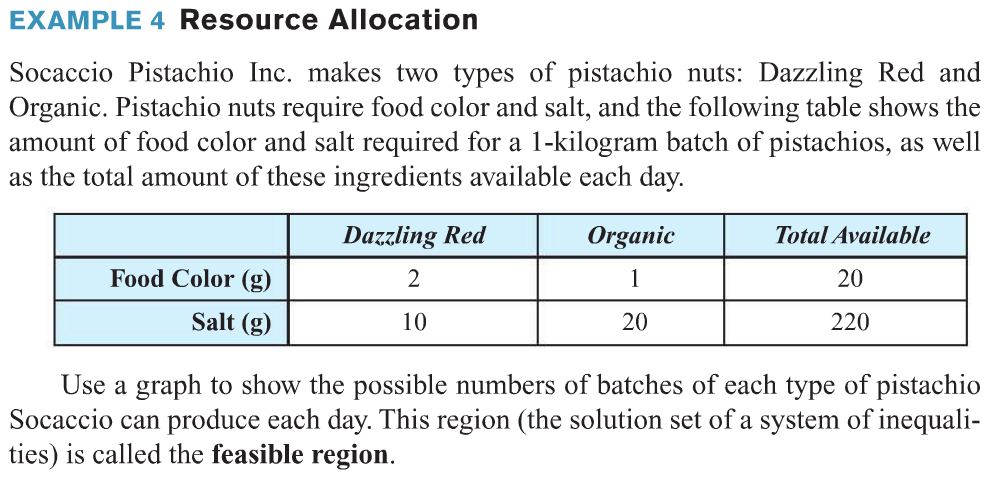 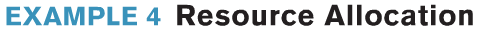 SOME MORE?
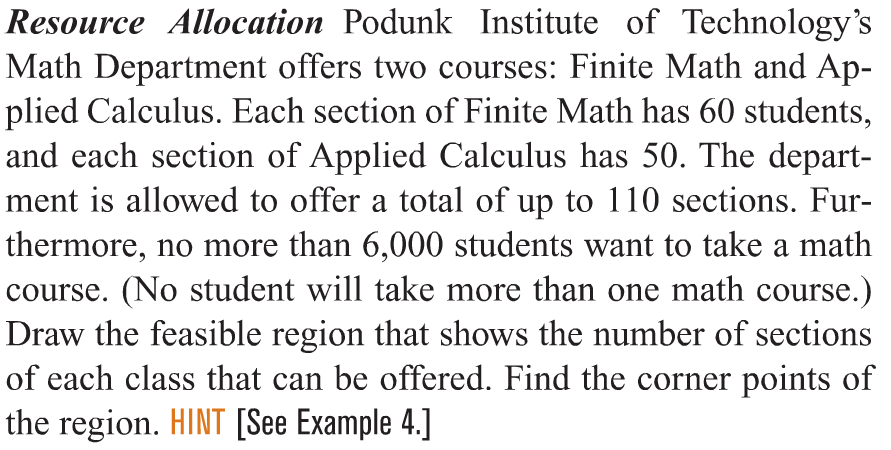 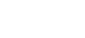 SOME MORE?
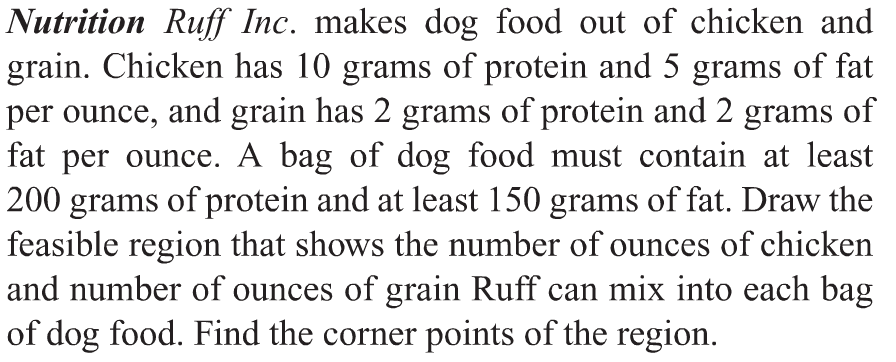 GROUP WORK:
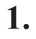 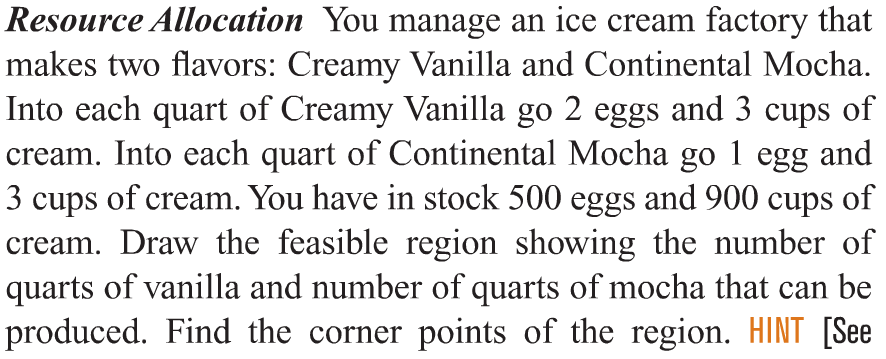 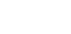 GROUP WORK:
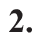 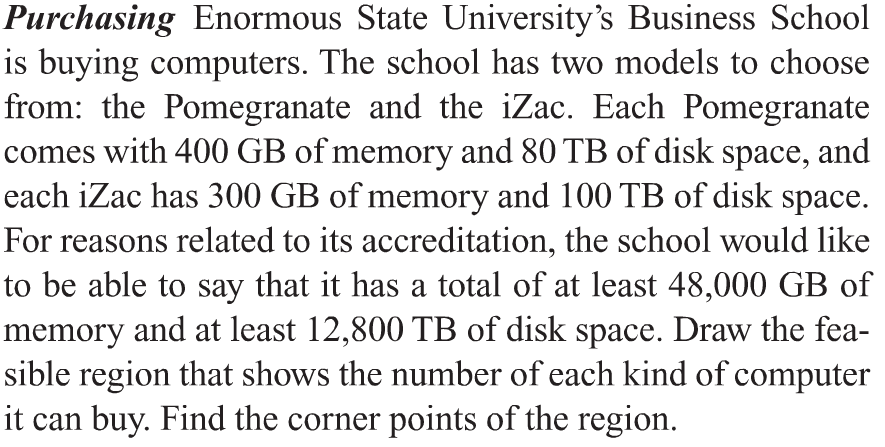 GROUP WORK:
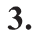 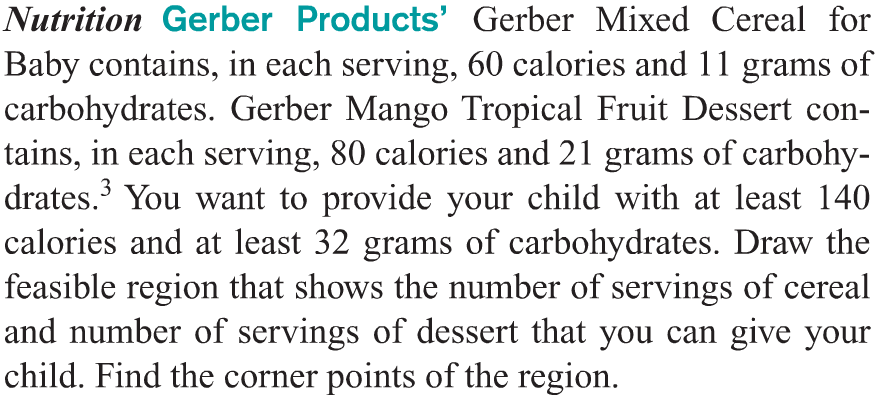 GROUP WORK:
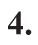 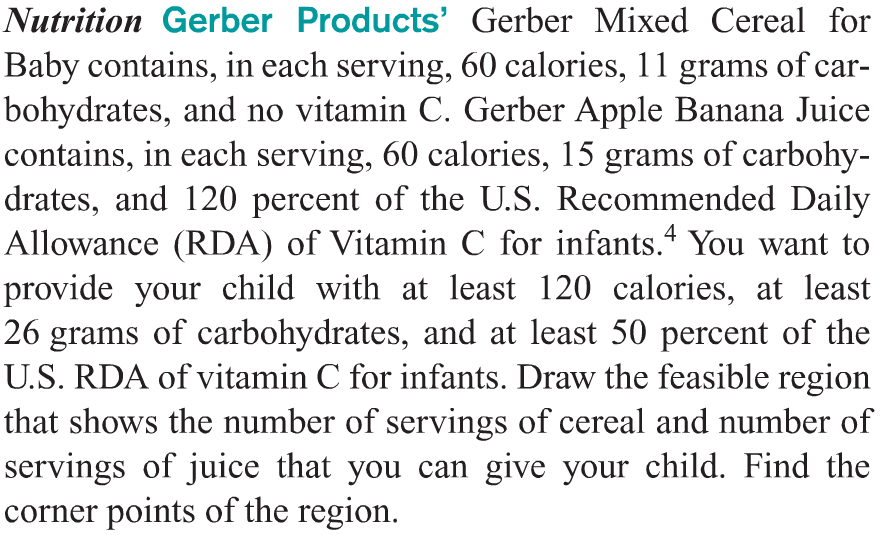